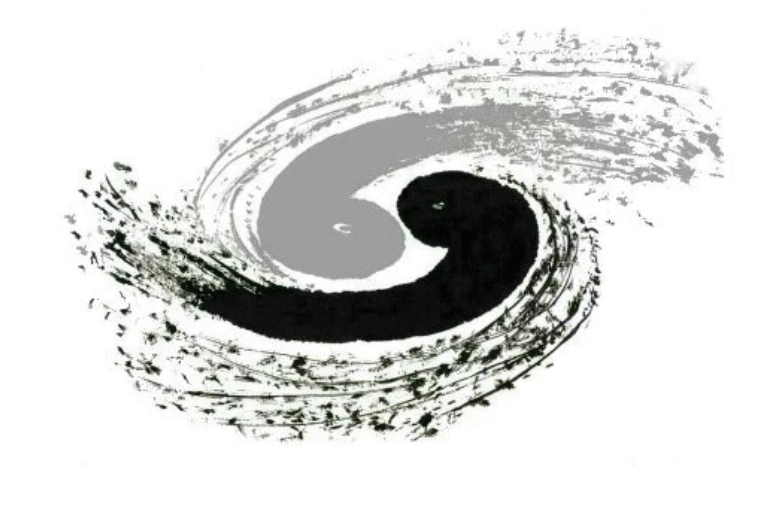 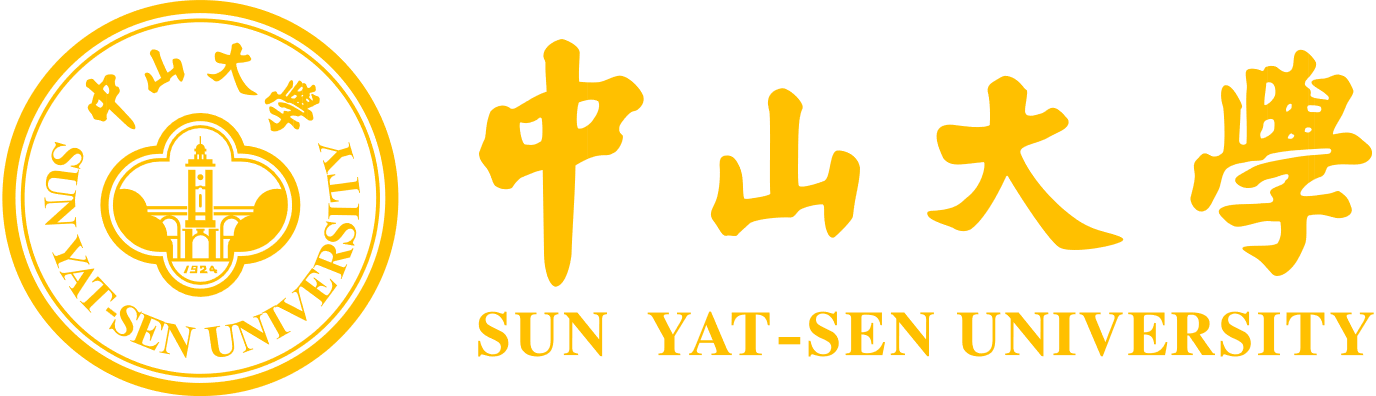 CEPC top coupling & top mass discussion
Huayu Liu
huayuliu9499@163.com

Sun Yat-sen University
21/2/2025
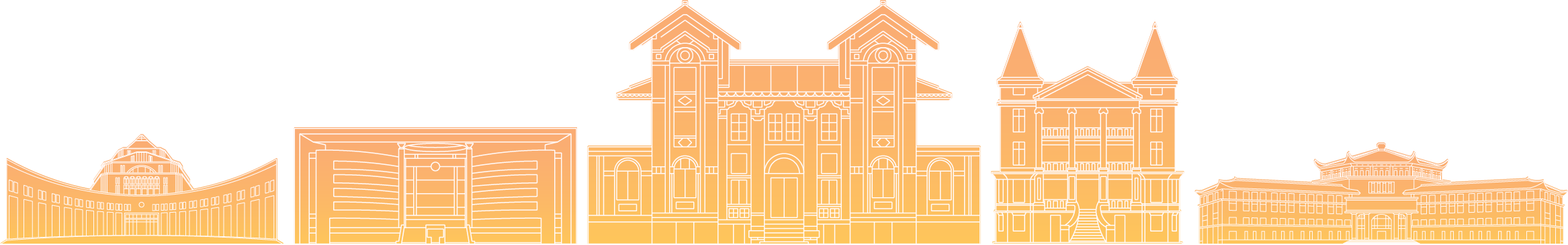 Outline
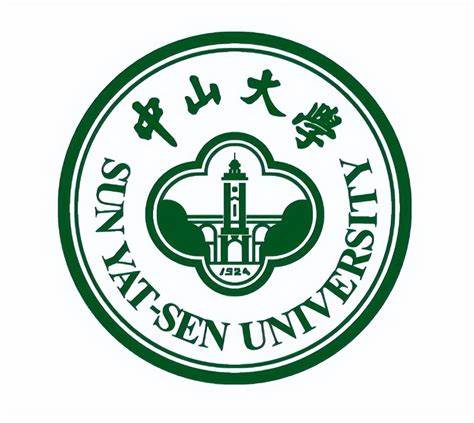 Detailed overview of top EW CP measurement at ILC
Detailed overview of top EW CP measurement at FCC
Review what need to do
Status and To do
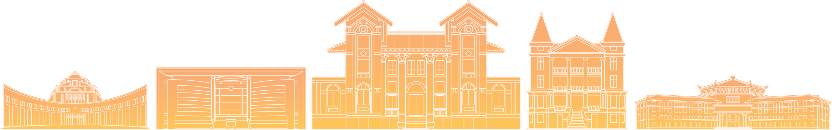 Detailed overview of top EW CP measurement at ILC
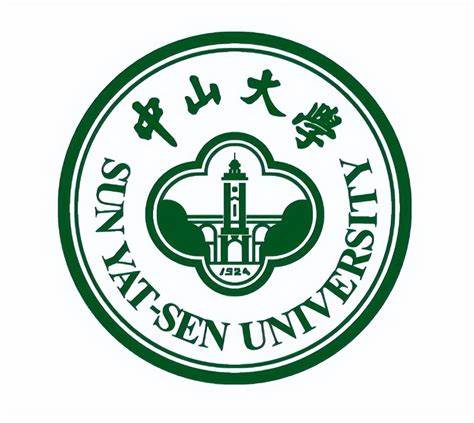 Link
Outline:
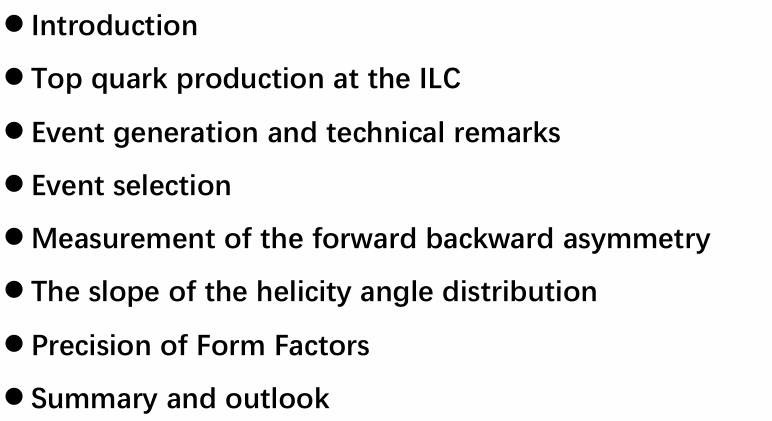 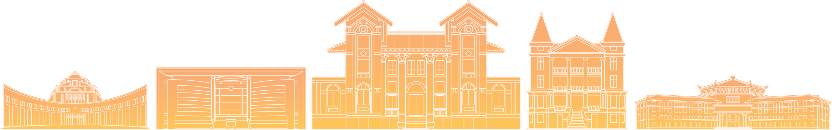 Detailed overview of top EW CP measurement at FCC
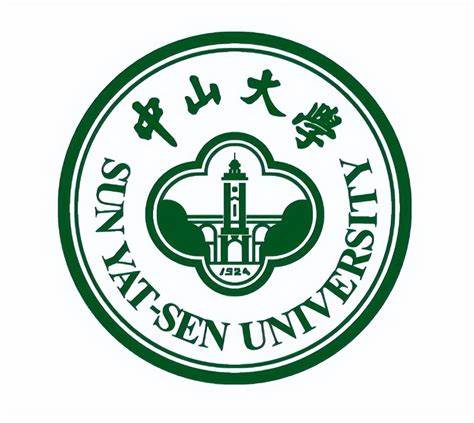 Link
Outline:
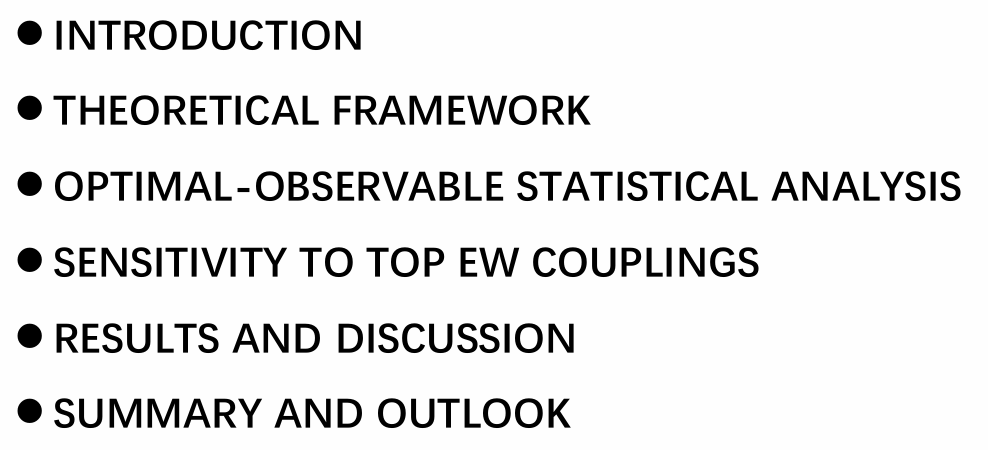 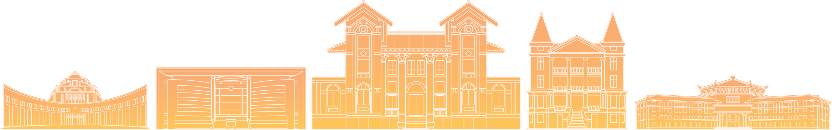 Review what need to do
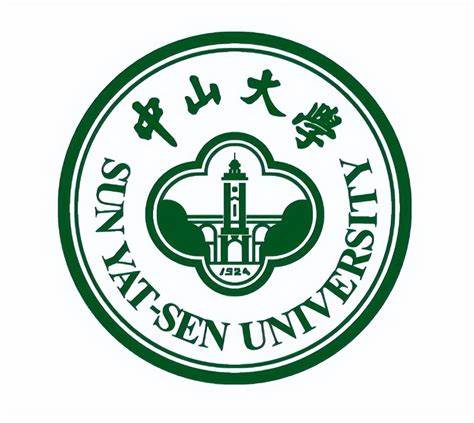 Thoery predictions:
Cross Section:


Forward Backward Asymmetry:



The fraction of right-handed tops



Here I represent two kinds of beam P,P’=-1,1 and P,P’1,-1
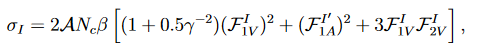 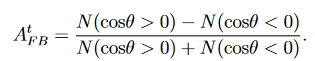 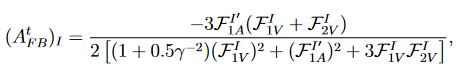 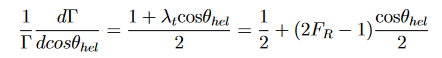 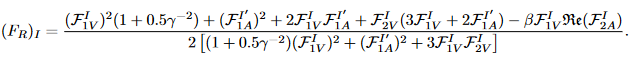 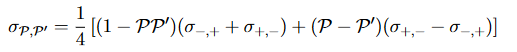 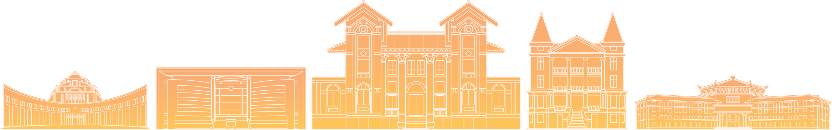 Review what need to do
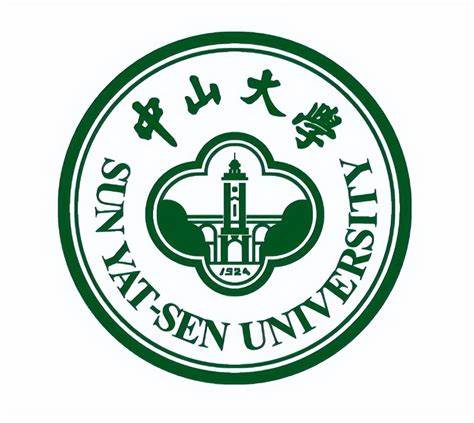 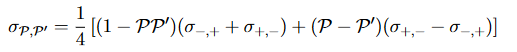 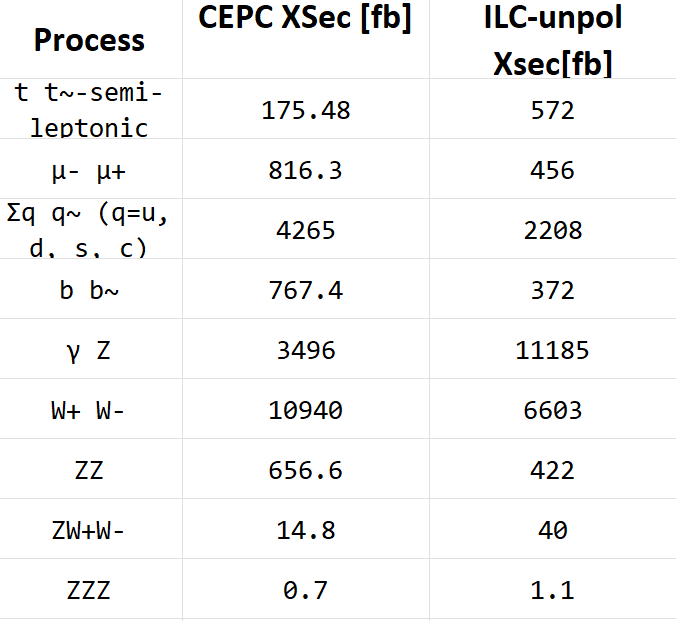 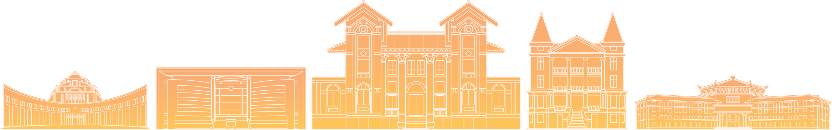 Status and To do
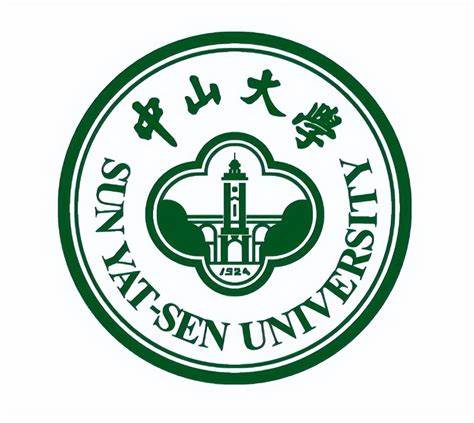 Status:
Signal Data (from Mustaphaa  and shudong)
A code to do the similar combination as ILC to reconstruct hadronic top
Obsessive measurements in code form
To do 
Try to separate two completely polarized datasets from unpolarized data, with each dataset having half of the luminosity.
Convert Thoery predictions in ILC into the corresponding form of unpolarized beam in CEPC
Design a similar statistic to minimize instead of solving indefinite equations directly.


All the things are on-going,it need more time .
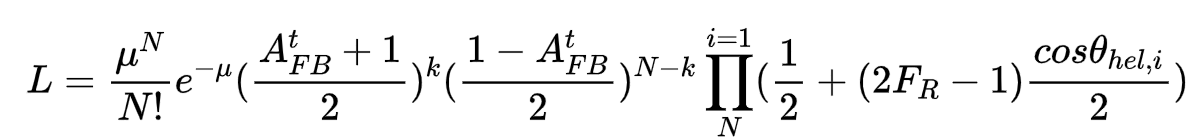 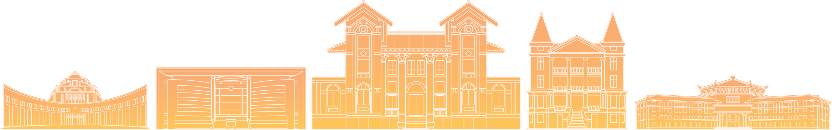